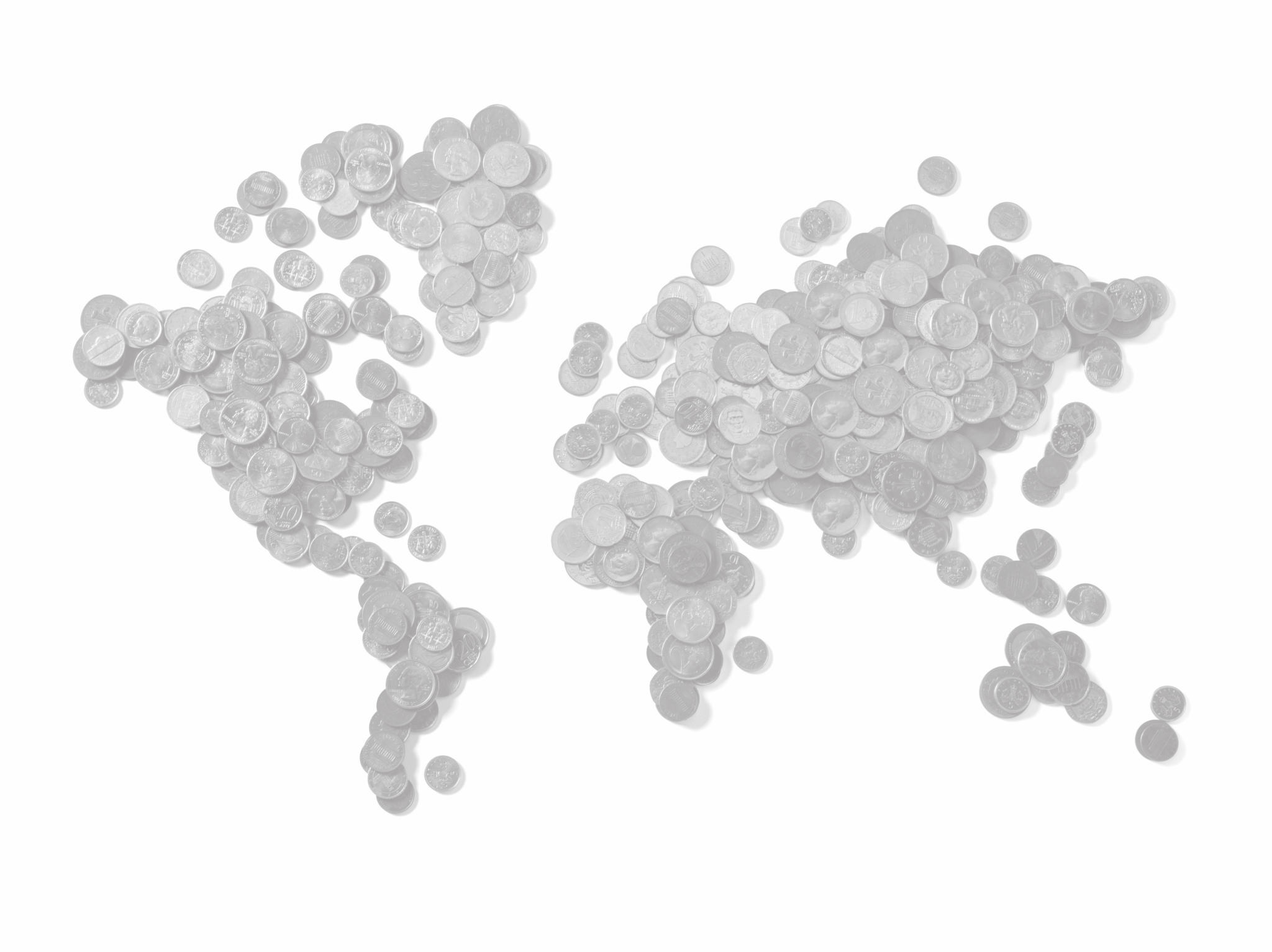 Peníze, měnová politika, měnový kurz a platební bilance
Ing. Hana Moravcová, PhD.
Ekonomie a komunikace, Katedra marketingové komunikace a public relations
Co se vyplatí vědět o penězích
Co to jsou peníze a proč neplatíme třeba ořechy?
Jak se peníze liší od jiných aktiv?
Jak se peníze tvoří a co určuje, jak velká je peněžní zásoba?
Jaký je vztah centrální banky a obchodních bank?
Co je to inflace?
Co je to cílování inflace a proč je komunikace stěžejní nástroj, kterým ČNB řídí inflační očekávání.
Peníze: prostředek směny
Naturální směna x peněžní směna
Transakční náklady
Oboustranná shoda potřeb
Od zlata k zákonnému platidlu
Důvěra v peníze
Kolik peněžních zůstatků byste rádi na účtu?
Funkce poptávky po penězích
Peníze jako jedno z aktiv
Jaká jiná aktiva znáte a čím se liší od peněz?
Likvidita vs. výnos
Proč držíme peníze? Transakční a opatrnostní motiv.
A jak naše rozhodnutí ovlivňuje výše důchodu a úroková míra?
Takže jak vypadá funkce poptávky po penězích, při dané cenové hladině a důchodu?
Funkce poptávky po penězích
Mankiw: Principles of economics.
[Speaker Notes: Zdroj grafu: Mankiw, jakákoli učebnice Principles of Macroeconomics]
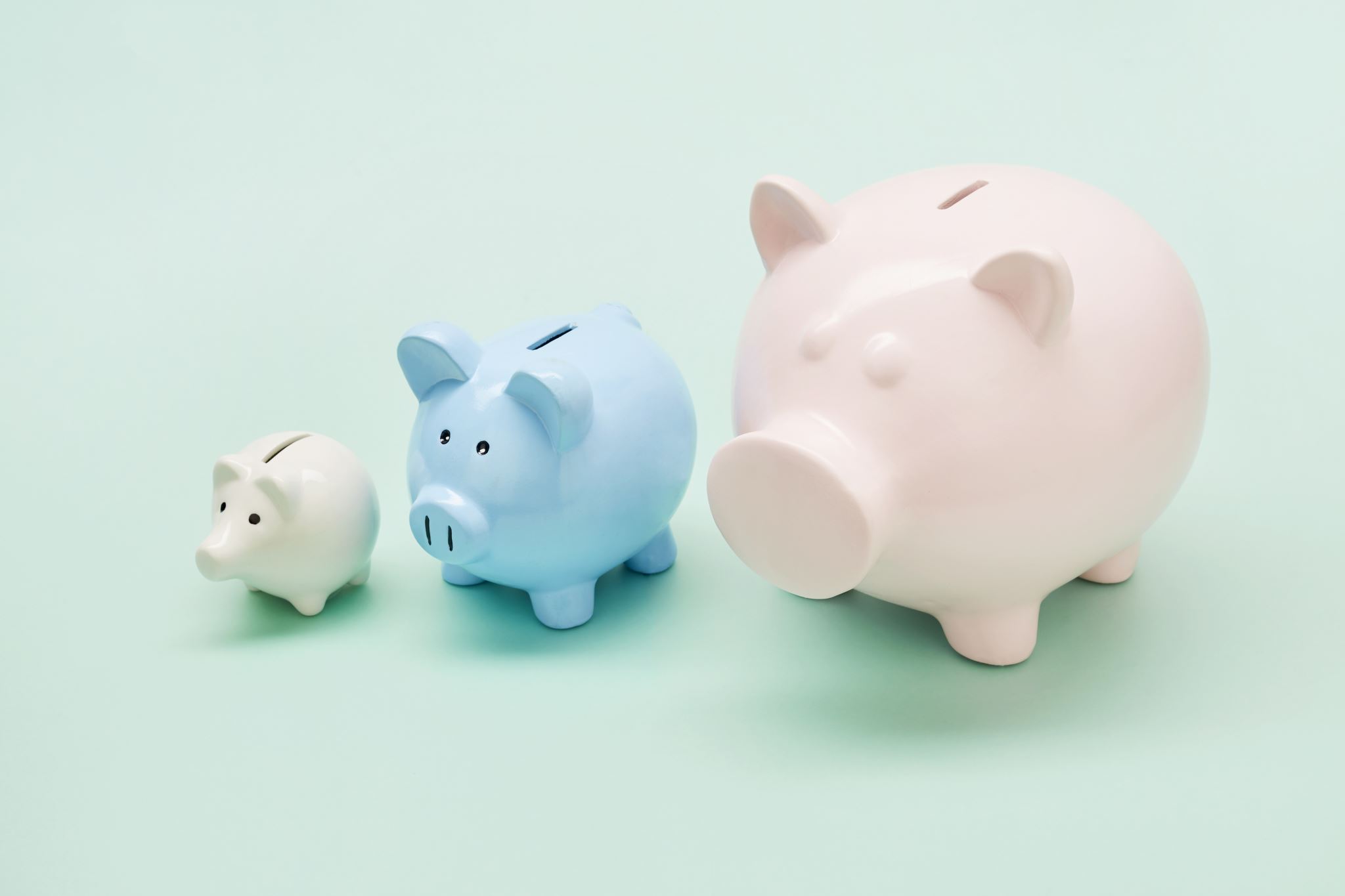 Bankovní soustava a tvorba peněz
Jak zjistíme, kolik máme v ČR peněz?
Miliony? Miliardy? Biliony?
Kde hledat data pro svůj výzkum? Mj.: https://www.cnb.cz/cs/statistika/menova_bankovni_stat/
Penežní agregáty
Úzké peníze (M1) tvoří oběživo a jednodenní vklady.
Střední peníze (M2) zahrnují úzké peníze (M1) a navíc vklady s dohodnutou splatností do dvou let a vklady s výpovědní lhůtou do tří měsíců.
Široké peníze (M3) obsahují M2 a obchodovatelné nástroje emitované sektorem měnových finančních institucí. Do tohoto agregátu patří také některé nástroje peněžního trhu, zejména akcie/podílové listy fondů peněžního trhu a repo operace, které jsou blízkými substituty vkladů.
[Speaker Notes: Peněžní agregáty
Peněžní agregáty představují množství peněz v ekonomice. Jejich výpočet se provádí z likvidních pasiv měnového charakteru rezidentských měnových finančních institucí (tzv. sektoru tvorby peněz) vůči jiným rezidentským sektorům (tzv. sektoru držby peněz). Vedle domácností patří do rezidentského sektoru také nefinanční podniky a finanční instituce, které nejsou měnovými finančními institucemi, spolu s místními vládními institucemi a fondy sociálního zabezpečení (mimo ústřední vládní instituce).
Eurosystém definuje agregát úzký (M1), střední (M2) a široký (M3). Tyto agregáty se liší podle likvidnosti zahrnutých aktiv rezidentů ČR. Peněžní agregáty zahrnují i likvidní aktiva v cizí měně rezidentů ČR uložená u měnových finančních institucí nacházejících se v ČR. Úzké peníze (M1) tvoří oběživo a jednodenní vklady. Střední peníze (M2) zahrnují úzké peníze (M1) a navíc vklady s dohodnutou splatností do dvou let a vklady s výpovědní lhůtou do tří měsíců. Široké peníze (M3) obsahují M2 a obchodovatelné nástroje emitované sektorem měnových finančních institucí. Do tohoto agregátu patří také některé nástroje peněžního trhu, zejména akcie/podílové listy fondů peněžního trhu a repo operace, které jsou blízkými substituty vkladů.]
Jednotky v mil. Kč, není-li uvedeno jinak
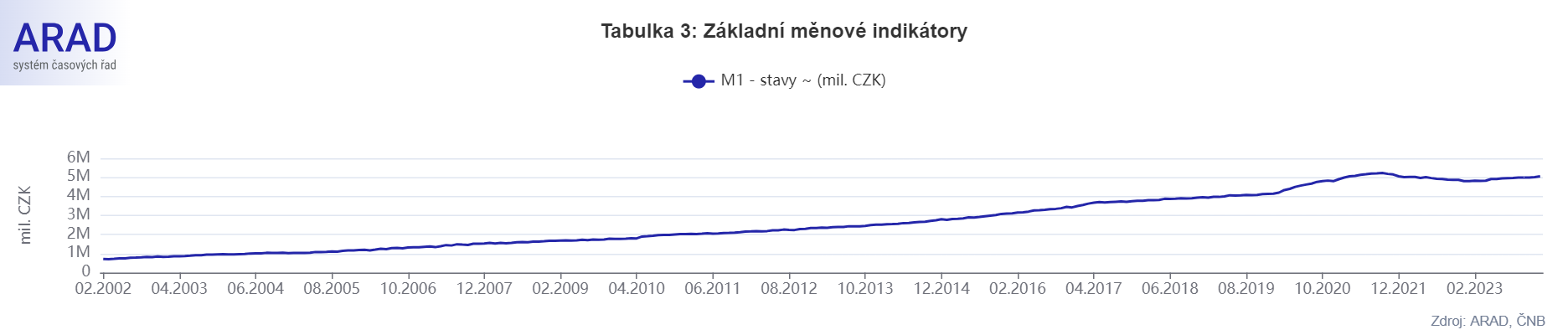 [Speaker Notes: M1: celkem skoro 5 bilionů Kč]
Jak to centrální banka může ovlivnit?
Peněžní zásoba M1 a M2
Operace na volném trhu
Diskontní půjčky – vs. ukládání za repo sazbu
Povinná míra rezerv – určuje peněžní multiplikátor. Ten udává přírůstek peněžní zásoby jako důsledek přírůstku peněz způsobeného centrální bankou.
Co se stane, když roste peněžní zásoba? V dlouhém období vždy jen proporcionální růst cenové hladiny.
Inflace
ČSÚ sbírá data o inflaci. https://www.czso.cz/csu/czso/inflace_spotrebitelske_ceny
Jak se měří? Co je na ní tak zlého?
Míra inflace vyjádřená přírůstkem průměrného ročního indexu spotřebitelských cen vyjadřuje procentní změnu průměrné cenové hladiny za 12 posledních měsíců proti průměru 12 předchozích měsíců.
únor 2024: 8,2 %
Datum zveřejnění: 10.03.2023
ČNB pečuje o dosahování cenové stability a udržení inflace blízko inflačního cíle
Měřeno celkovou inflací
Stěžejní je role KOMUNIKACE
[Speaker Notes: https://www.cnb.cz/docs/ARADY/MET_LIST/cpi_mz_cs.pdf

Pro zajímavost, různé druhy inflace:
Spotřebitelské ceny celkem (shoduje se s údajem ČSÚ)
Regulované ceny – skupina položek ovlivněných z významné části státní administrativou
Primární dopady změn nepřímých daní ve spotřebitelských cenách – odhad teoretického dopadu do inflace plynoucího ze změny zákonů (v p. b.)
Čistá inflace – růst cen všech položek kromě regulovaných cen a po očištění o primární dopady změn nepřímých daní
Ceny potravin, nápoje, tabák – růst cen potravin, nápojů a tabáku (jedná se vlastně o sloučení dvou základních skupin dělení ČSÚ: Potraviny a nealkoholické nápoje a Alkoholické nápoje, tabák), po očištění o primární dopady změn nepřímých daní
Ceny pohonných hmot – růst cen pohonných hmot – automobilové benzíny, nafta a LPG, po očištění o primární dopady změn nepřímých daní
Jádrová inflace – růst cen neregulovaných, nepotravinářských komodit resp. celková inflace bez regulovaných cen, bez cen potravin a bez cen pohonných hmot, po očištění o primární dopady změn nepřímých daní 
Měnověpolitická inflace – celková inflace po očištění o primární dopady změn nepřímých daní]
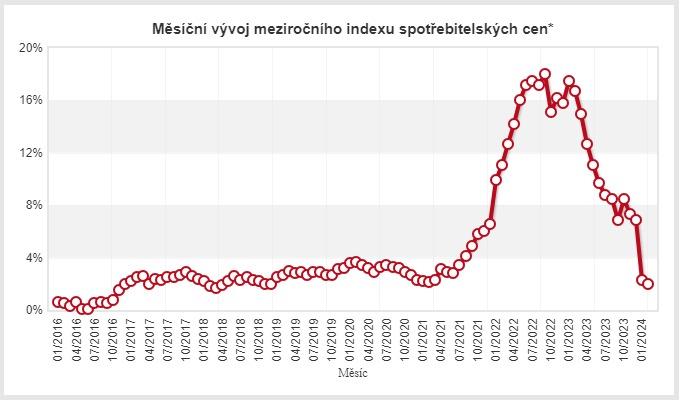 [Speaker Notes: https://www.czso.cz/csu/czso/inflace_spotrebitelske_ceny
Míra inflace vyjádřená přírůstkem indexu spotřebitelských cen ke stejnému měsíci předchozího roku vyjadřuje procentní změnu cenové hladiny ve vykazovaném měsíci daného roku proti stejnému měsíci předchozího roku.
https://www.czso.cz/csu/czso/pan-prumerny]
ČNB JAKO KROTITEL INFLACE – cílování inflace
https://www.cnb.cz/cs/menova-politika/ 
Vpřed hledící politika – racionální, nikoli adaptivní očekávání
Kredibilita neboli důvěryhodnost
Předvídatelnost a stabilita
Klíčová je 2-týdenní repo sazba (okrajově diskontní a lombardní sazba). Tu ČNB stanovuje tak, aby se promítla do fungování ekonomiky tím způsobem, že ekonomika dospěje k cíli dvouprocentní inflace. Rozhoduje Bankovní rada (protokoly z jednání dostupné za 6 let)
ČNB likviditu stahuje (půjčuje si) a obchodním bankám poskytuje kolaterál (následně vrácen)
Zvýšení – dopad na inflaci přes transmisní mechanismy cestou snížení agregátní poptávky
Snížení – dopad na inflaci díky zvýšení agregátní poptávky
Kurzový závazek 2013-2017 (oslabená koruny na nejméně 27 Kč/Eur)  https://www.cnb.cz/cs/o_cnb/cnblog/Kurzovy-zavazek-bylo-mimoradne-opatreni-v-mimoradne-dobe/
[Speaker Notes: Tomáš Holub: „Jednalo se o krok k dalšímu uvolnění měnové politiky v situaci, kdy se standardní nástroj, tedy úrokové sazby, již nacházel na technicky nulové úrovni. ČNB jím reagovala na riziko deflace, vyvolané mimo jiné tím, že se česká ekonomika již několik čtvrtletí nacházela ve vleklé recesi. S tím souvisela špatná situace na trhu práce spojená s poměrně vysokou nezaměstnaností a utlumeným růstem mezd. Opatření ČNB mělo za cíl tyto negativní ekonomické trendy zvrátit. Centrální banka oslabila kurz koruny o 4–5% a zavázala se držet ho nad hranicí 27 korun za euro potenciálně neomezenými nákupy eur na devizovém trhu.“
Členem bankovní rady České národní banky od 1. prosince 2018.]
Celková inflace
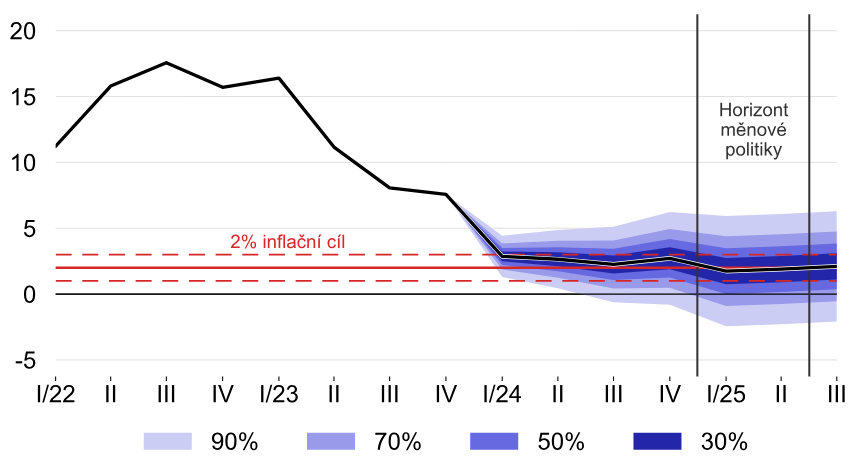 [Speaker Notes: https://www.cnb.cz/cs/menova-politika/prognoza/]
Měnověpolitická inflace
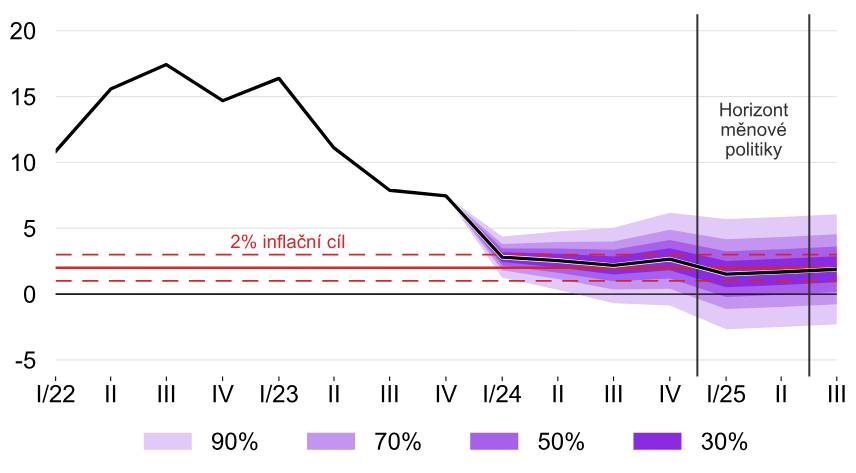 [Speaker Notes: Měnověpolitická inflace je inflace, na kterou v prognóze reaguje měnová politika. Je definována jako celková inflace očištěná o primární dopady změn nepřímých daní.
https://www.cnb.cz/cs/menova-politika/prognoza/]
HDP
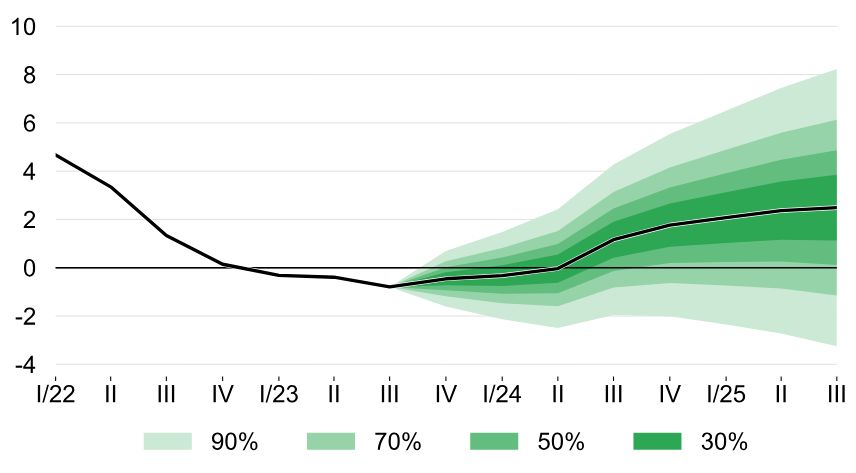 [Speaker Notes: https://www.cnb.cz/cs/menova-politika/prognoza/]
Úroková sazba 3M Pribor
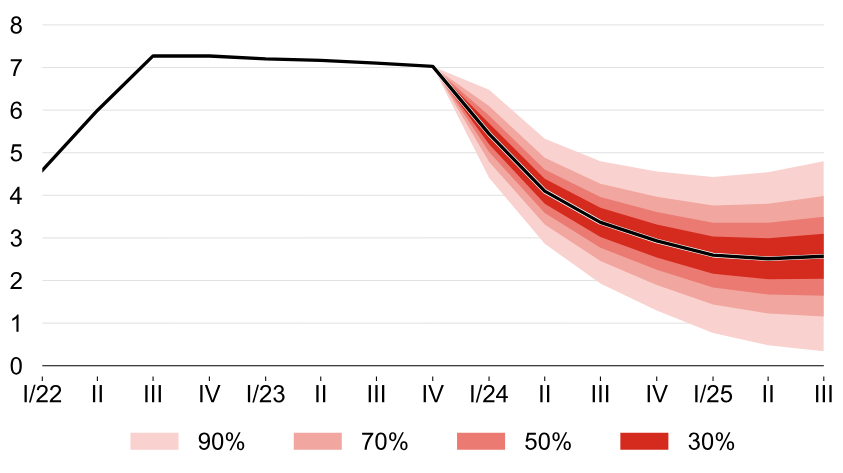 [Speaker Notes: https://www.cnb.cz/cs/menova-politika/prognoza/]
Měnový kurz CZK/EUR
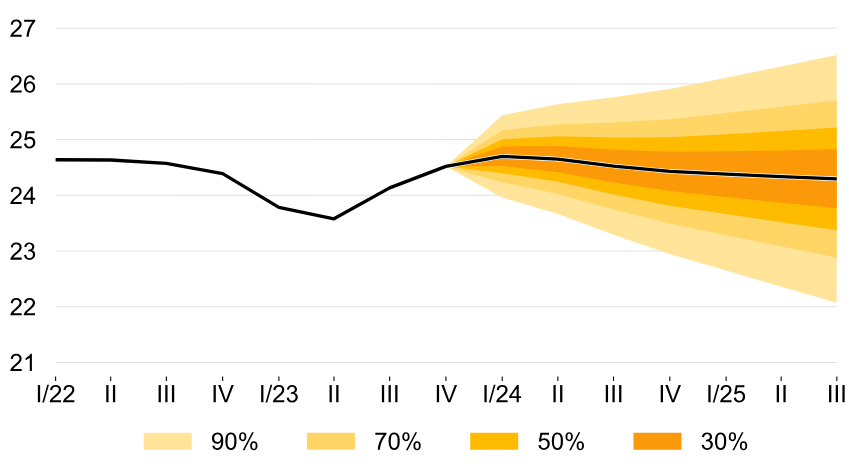 [Speaker Notes: https://www.cnb.cz/cs/menova-politika/prognoza/]
Kanály působení – transmisní mechanismy
Měnový kurz - posílení koruny jako brzda dovezené inflace.
Úrokový kanál – omezení investiční aktivity pomocí dražších úvěrů (omezení agregátní poptávky), atraktivnější spoření
Dopady
Desinflace
Deflace
[Speaker Notes: K zamyšlení: https://www.cnb.cz/cs/verejnost/servis-pro-media/autorske-clanky-rozhovory-s-predstaviteli-cnb/Silacke-vyroky-inflaci-neporazi/
https://www.cnb.cz/cs/verejnost/servis-pro-media/autorske-clanky-rozhovory-s-predstaviteli-cnb/Viceguvernerka-CNB-Eva-Zamrazilova-Jednociferne-inflaci-bychom-se-mohli-priblizit-uz-v-lete/
Eva Zamrazilová, viceguvernérka České národní bankyVysvětlím znovu. Měnová politika vlastně působí přes takové dva hlavní kanály, jeden je vlastně úrokově úvěrový a druhý je kurzový. K tomu úvěrovému kanálu, prostě to funguje tak, že když zdražíme peníze, tak firmy si berou méně úvěrů, anebo si úvěry vezmou, ale protože mají drahé peníze, tak nemohou zvyšovat mzdy nebo třeba propouštějí zaměstnance. U nás v té ekonomice to bohužel funguje tak, že my máme minimálně polovinu úvěrů v podnikové sféře jaksi pohybující se mimo ten segment našeho dosahu. Ty podniky, které jsou jednak pod zahraniční kontrolou, si berou úvěry v rámci koncernů. Podniky, které exportují, si berou úvěry denominované v eurech a ty jsou za 4 %. Protože je tady rozdíl mezi tím, že Evropská centrální banka drží sazbu hlavní jenom na 3 %, takže ty komerční úvěry poskytuje, potom komerční úvěry v eurech jsou za 4 %, my máme 7 % a naše komerční úvěry v těch korunách jsou 8 nebo 9 %. A ty podniky se nám z toho snaží utéct jakoukoliv možnou cestou. A snaží se dostat prostě k těm levnějším úvěrům v eurech nebo k přímému financování. A proto vidíme, že jestliže chceme zasáhnout i tadyten exportní segment nebo ten segment firem pod zahraniční kontrolou, pak musíme fungovat kurzem, protože jestliže chceme i těmto subjektům zkomplikovat život, potom nemáme už jiný prostředek než ten měnový kurz. Potřebujeme snížit ziskovost těchto podniků tak, aby oni nebyli schopni přidávat zaměstnancům anebo nabírat zaměstnance další. No a první signály už vidíme, protože hodně exportérů už se teď na nás zlobí a říká, no, máme vysokou inflaci a ještě k tomu silný kurz. Snižte už konečně tu inflaci a oslabte kurz. Ale jistě si myslím, že z toho je cítit prostě nepochopení toho, jak ta ekonomika funguje. My skutečně nemůžeme jiným způsobem tadyty firmy zasáhnout než tím kurzem a my se hlavně musíme snažit ochladit celkově tu situaci v ekonomice. Prostě udělat těm firmám problémy. Nemohu srazit inflaci bez toho, aniž by to nebolelo vlastně celou společnost, podniky i domácnosti.]
Měnový kurz
Valuty - bankovky a mince
Devizy - bankovní vklady
Co určuje kurz? Měnový trh: Poptávka a nabídka
Dokonalý trh, jinak by hrozila arbitráž, a ta by ceny opět sladila
Kdy koruna posiluje? Kdy se stává dražší? Když je po ní poptávka.
Z 25 na 24 Kč za Euro - posílení nebo oslabení?
Apreciace a depreciace vs. revalvace a devalvace.
Co úroky na trhu? Hrají roli pro poptávku a nabídku korun?
Rovnovážný kurz a úroková parita
Takový kurz, kdy se očekává, že výnosy z aktiv budou v obou zemích stejné.
Když bude při stejném riziku úroková míra na trhu zapůjčitelných fondů vyšší v ČR, přiláká to investory a budou kupovat česká aktiva.
Co to udělá s kurzem?
A co vlastně určuje úroveň směnných kurzů?
Absolutní verze parity kupní síly
Podle této teorie kurz odráží podíl cenových hladin
Kdyby tomu tak bylo, tak by vše, co stojí  eurozóně jedno euro, u nás stálo cca. 25 Kč
Tak to ale není - proč?
	Neobchodovatelné statky - TAXI do jiných států nepřemístíte.
Kurz tak ovlivní jenom snahy o export a import obchodovatelných statků.
Relativní verze parity kupní síly
Neporovnává výši cenových hladin, ale jejich změnu.
Tam, kde je rychlejší inflace, dojde k tomu, že se zvýší dovoz zahraniční konkurence, která nezdražila.
Dovoz, tj. poptávka po devizách a nabídka korun - depreciace.
Režimy měnového kurzu
Plovoucí  - kurz dán trhem
Fixní - závazek intervencí na posílení či oslabení stanoveného kurzu
Souvisí s kontrolou pohybů kapitálu
Dnes jsou kontroly pohybu kapitálu minimální, v režimu zlatého standardu navázaného na dolar však byl pohyb kapitálu regulovaný (do 70. let 20. století)
Platební bilance - vždy účetně vyrovnaná
Běžný účet - sem patří i obchodní bilance a důchody a jednostranné převody (dary, dědictví)
Finanční účet (tudy teče ten kapitál; nákup aktiv zahraničními osobami u nás v ČR a naopak)
A vše dorovnává změna devizových rezerv.
Ty ale nelze čerpat do nekonečna,  v praxi se vše vyrovnává posuny v měnovém kurzu.
Např. schodek běžného účtu, který není kryt přílivem kapitálu:
	Nerovnováha na devizovém trhu: např. investoři chtějí míň korun, než kolik dovozci potřebují vyměnit -  depreciace
Depreciace a její role ve vyrovnané platební bilanci.
Přebytek dovozu nad exportem tlačí ceny korun dolů
Dovozci totiž nabízí české koruny, které ale nikdo nechce, leda za nižší cenu
Český export do zahraničí zlevňuje (díky levnější koruně, za jedno euro si lze díky depreciaci nyní koupit víc českého zboží)
Nerovnováha se sama zaceluje, protože se dovoz dožene většími vývozy
Reálný měnový kurz
Kolikrát je české zboží levnější než to v Eurozóně?
Spotřebitelský koš v ČR oceníme v Eurech pomocí spotového kurzu.
Jaký je poměr cen tohoto koše v ČR a v Eurozóně?
Např. 2 (tj. 2 ku 1)... znamená to, že reálný kurz Kč / Eur je 2.
A jednotky? Něco jako 2 české spotřební koše za jeden eurový.
Záznam o vztahu rezidentů a nerezidentů
Běžný účet
	Bilance výkonů, neboli export minus import zboží a služeb
	Bilance prvotních důchodů
	Bilance druhotných důchodů

Kapitálový účet
Finanční účet
	Přímé investice
	Portfoliové investice
	Deriváty
	Ostatní investice
Změna stavu rezerv
Čisté půjčky a výpůjčky
Chyby a opomenutí
[Speaker Notes: https://www.cnb.cz/cs/statistika/platebni_bilance_stat/platebni_bilance_m/bop_m.htm

Běžný účet platební bilance zachycuje toky zboží (vývoz a dovoz) a služeb (příjmy a výdaje z dopravních služeb, cestovního ruchu a ostatních obchodních a neobchodních služeb), výnosy z kapitálu, investic a práce (úroky, dividendy, reinvestované zisky, pracovní příjmy) a kompenzující položky k reálným a finančním zdrojům poskytnutým či získaným bez protihodnoty (běžné jednostranné převody jako např. dary, výživné, penze, zahraniční pomoc, příspěvky aj.).

Prvotní důchody
Prvotní důchody jsou položkou běžného účtu platební bilance zahrnující výnosy z práce, kapitálu, poskytnutých finančních zdrojů a nevyrobených nefinančních aktiv (pracovní příjmy, dividendy, reinvestované zisky, úroky, renty a rovněž daně a dotace na produkci a dovoz, představující část finančních toků ve vztahu k rozpočtu EU). V podrobnějším členění je tvoří tři dílčí bilance: náhrady zaměstnancům, důchody z investic a ostatní prvotní důchody.

Druhotné důchody
Druhotné důchody představují na běžném účtu platební bilance kompenzující položky k reálným a finančním zdrojům poskytnutým či získaným bez protihodnoty (dotace a odvody ve vztahu k rozpočtu a dalším fondům EU, penze, zahraniční pomoc, příspěvky aj.).
Finanční účet platební bilance
Finanční účet platební bilance zahrnuje transakce spojené se vznikem, změnami a zánikem vlastnictví finančních pohledávek a závazků vlády, bankovní a podnikové sféry a ostatních subjektů ve vztahu k zahraničí. Poskytuje informace o finančních (kapitálových) tocích v členění na přímé investice (základní jmění a ostatní kapitál), portfoliové investice majetkového a dluhového charakteru, finanční deriváty (operace bank) a ostatní investice dělené z časového hlediska na dlouhodobé a krátkodobé a členěné podle základních sektorů (ČNB, obchodní banky, vláda a ostatní sektory), pod něž spadají dodavatelské a bankovní úvěry, půjčky, depozita, členské podíly v mezinárodních neměnových organizacích aj.]
Zpráva o vývoji platební bilance
Česká ekonomika zaznamenala v roce 2022 rekordní vnější nerovnováhu. Schodek běžného a kapitálového účtu platební bilance loni přesáhl 6 % HDP po mírném schodku v roce 2021 a osmi letech přebytků předtím. Taková nerovnováha je v „ekonomických dějinách“ České republiky srovnatelná jen s rokem 1996. Celková záporná investiční pozice českých podniků, bank, vládních institucí a domácností vůči nerezidentům tak na konci roku 2022 činila bezmála 20 % HDP.
[Speaker Notes: https://www.cnb.cz/cs/menova-politika/zpravy-o-vyvoji-platebni-bilance/]
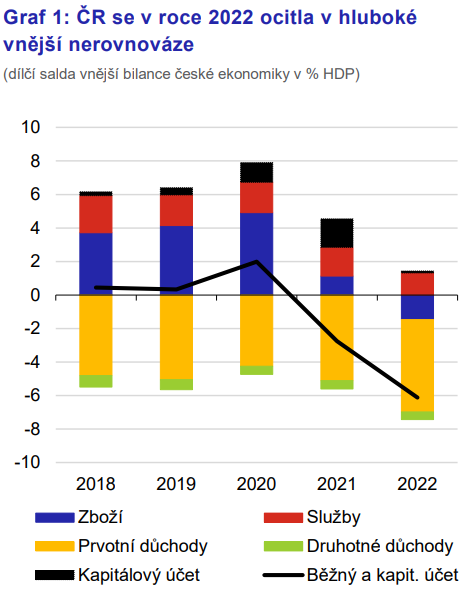 [Speaker Notes: https://www.cnb.cz/cs/menova-politika/zpravy-o-vyvoji-platebni-bilance/]
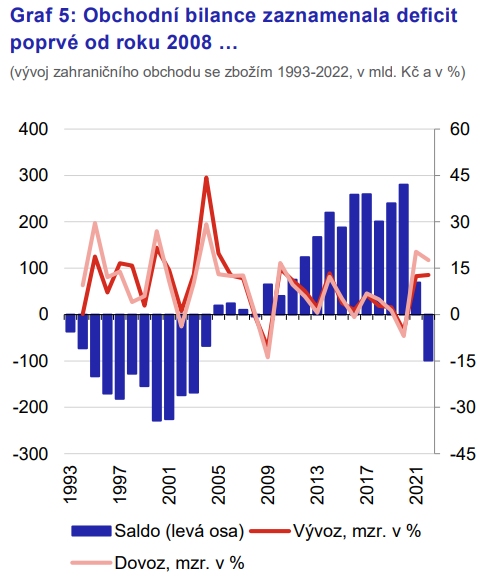 Účetně vždy v rovnováze, ale…
Nástrojem dosahování rovnováhy je změna devizových kurzů (floating)
Nebo, jako se to stalo v roce 2022, přebytečné koruny (když je dovoz větší než vývoz), nakoupí ČNB - proběhly devizové intervence
ČNB podržela korunu, aby byla silnější.
Proč? Cena dovozu se tolik nezvýšila a brzdilo to inflaci.
Běžný účet platební bilance
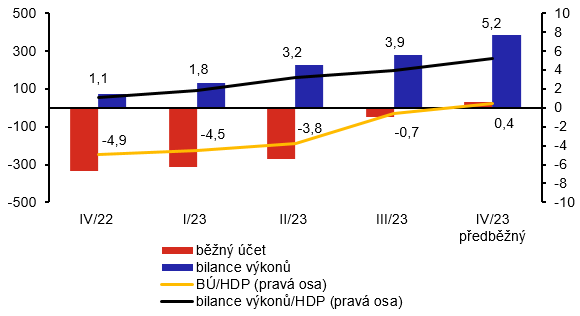 [Speaker Notes: https://www.cnb.cz/cs/statistika/platebni_bilance_stat/platebni_bilance_q/vyvoj-platebni-bilance-komentar/index.html]
Kapitálový účet
Kapitálový účet byl ve čtvrtém čtvrtletí aktivní 21,6 mld. Kč. Meziroční nárůst aktivního salda o 14,9 mld. Kč je výsledkem zvýšených příjmů z rozpočtu Evropské unie, které se vykazují na kapitálovém účtu.
[Speaker Notes: https://www.cnb.cz/cs/statistika/platebni_bilance_stat/platebni_bilance_q/vyvoj-platebni-bilance-komentar/index.html]
Finanční účet platební bilance
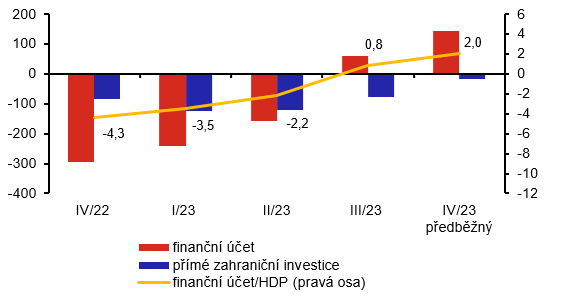 Děkuji vám za pozornost
Dotazy?
Připomínky?
hana.moravcova@fsv.cuni.cz